Indivisible in OC – DISTRICT 45
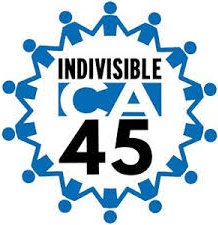 Resist – Persist - Activist
Today’s agenda
What we did in april
More in april
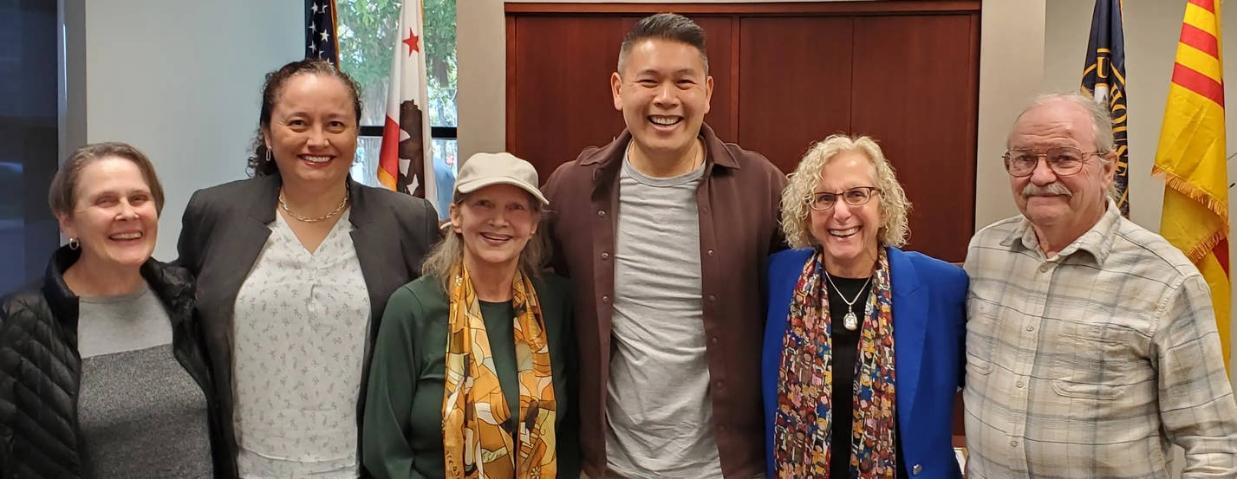 indivisible CA-45 meets with Congressman Derek tran
Congressman Derek tran’s district office opening
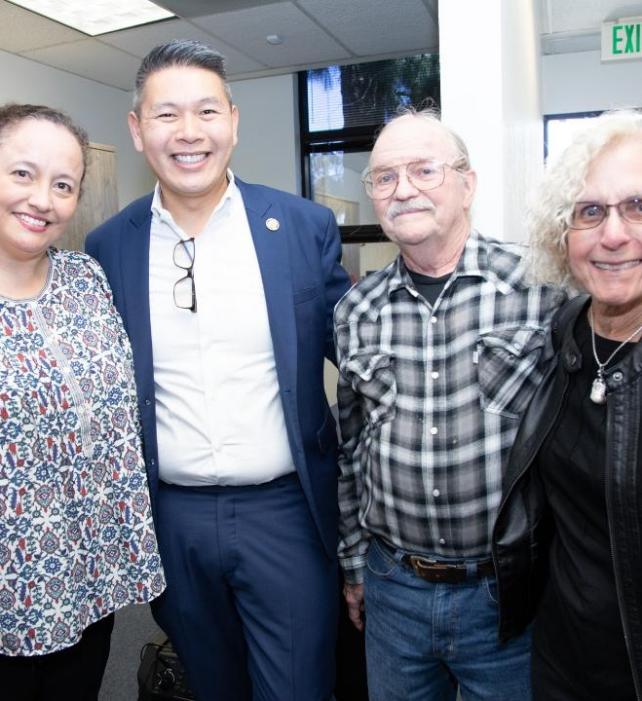 April 5th “hands-off” rally
Bernie & aoc come to los angeles
April 19: “no kings” rally
Town halls with Rep. Derek tran
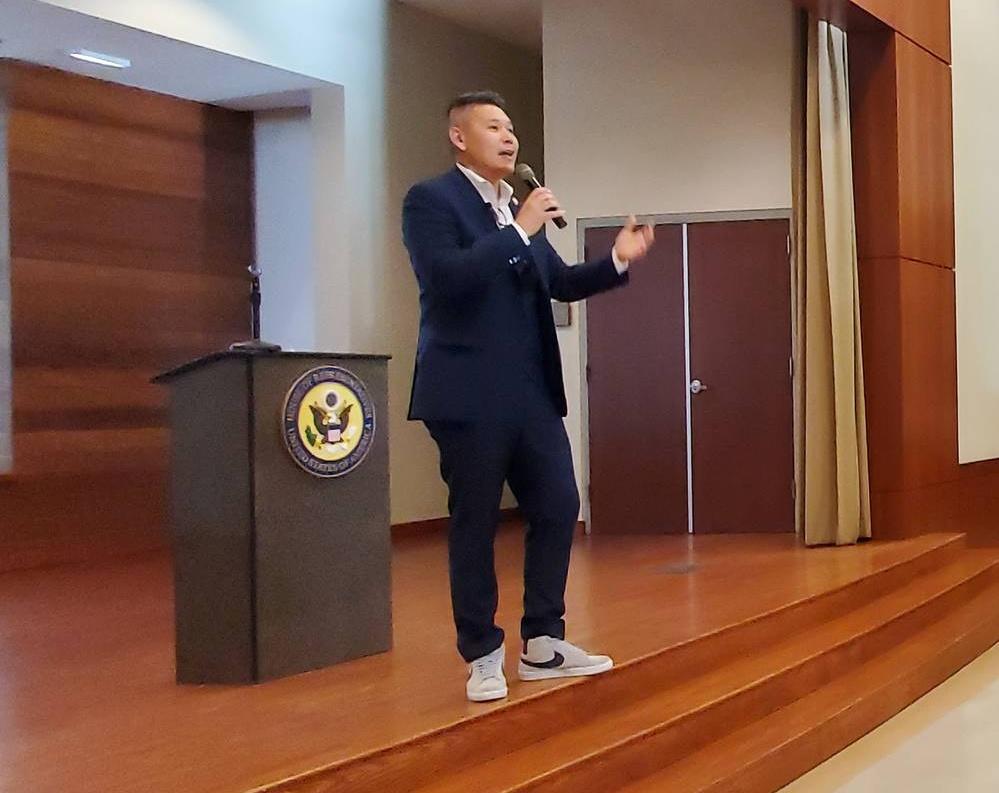 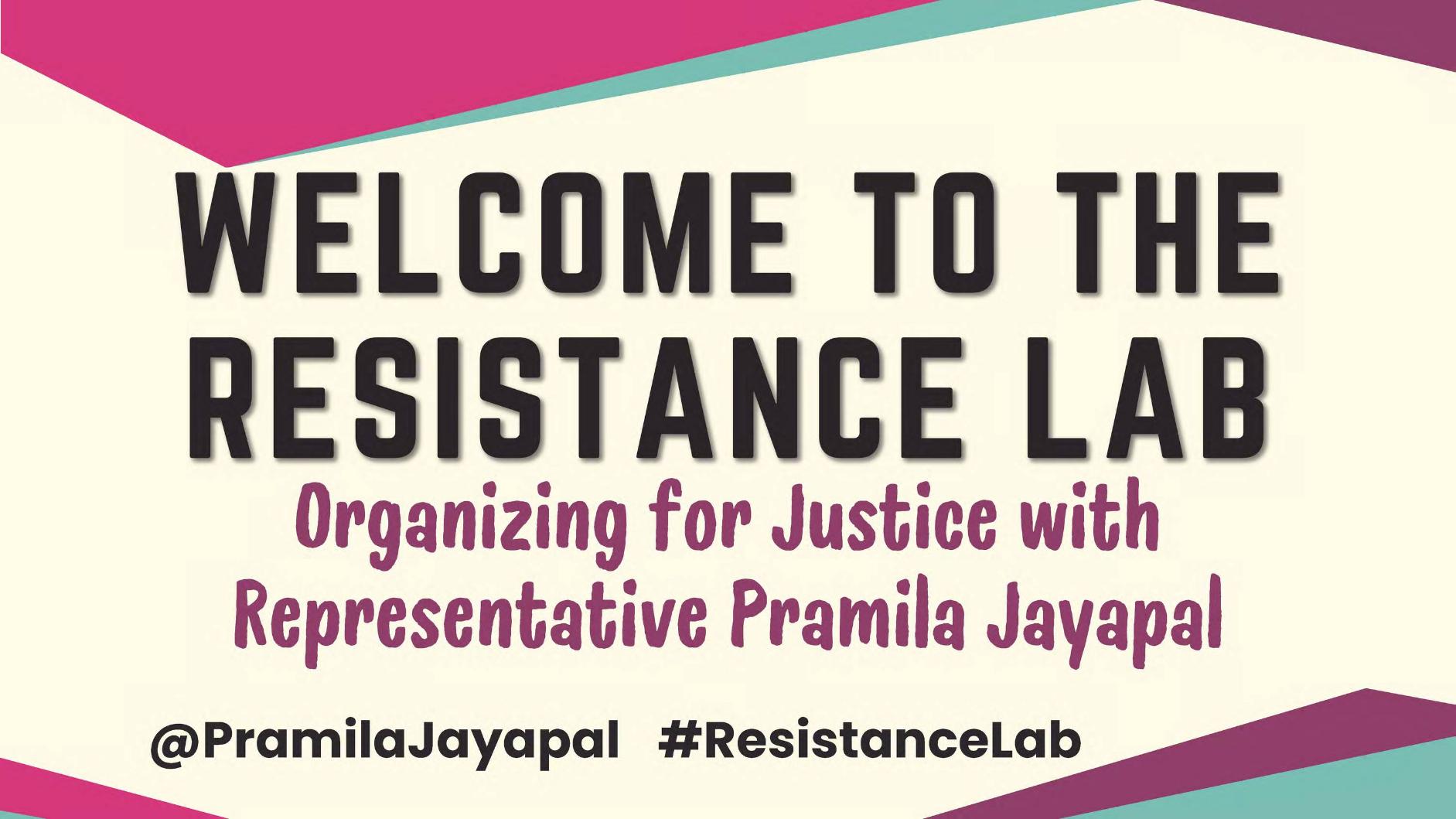 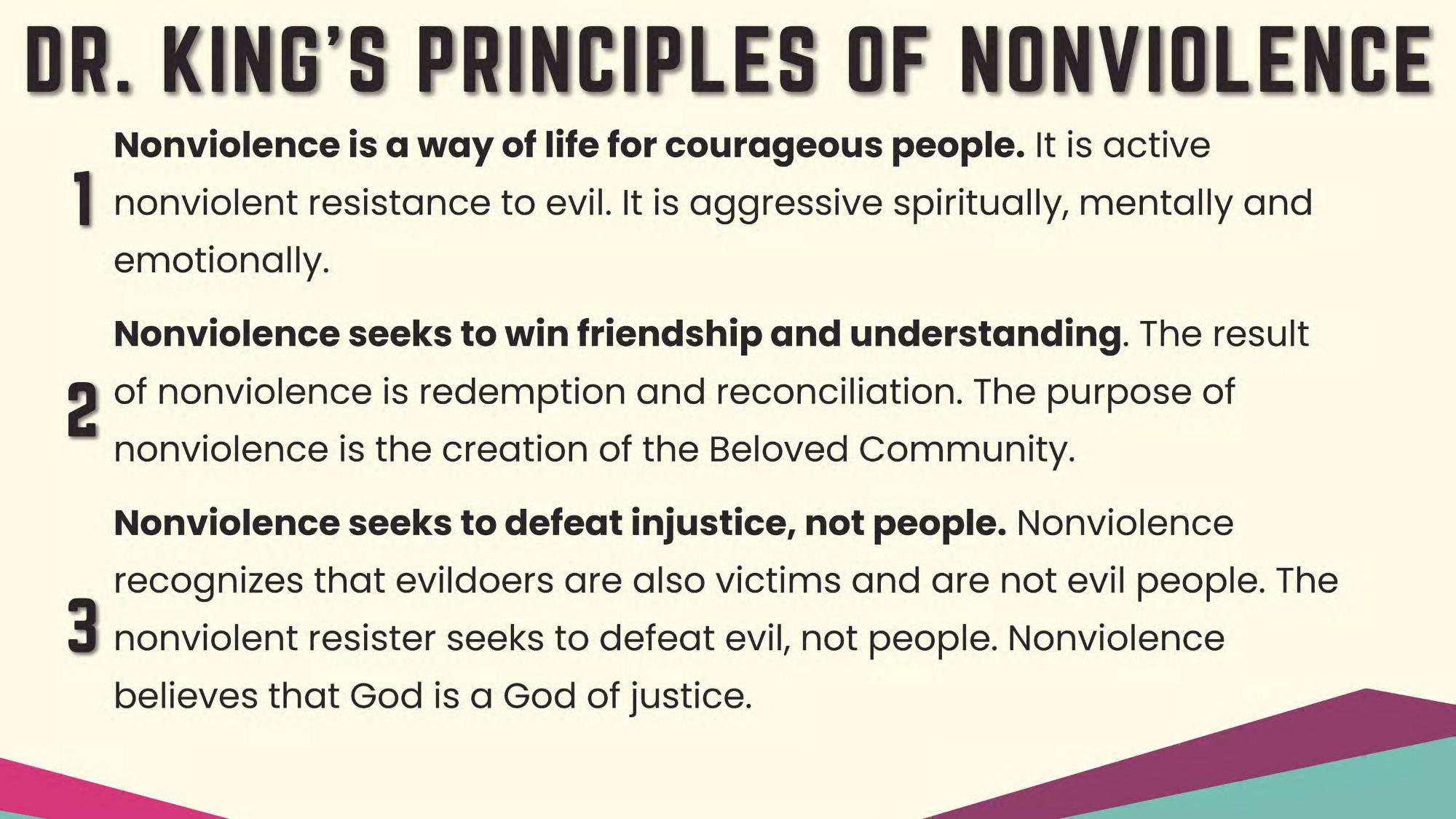 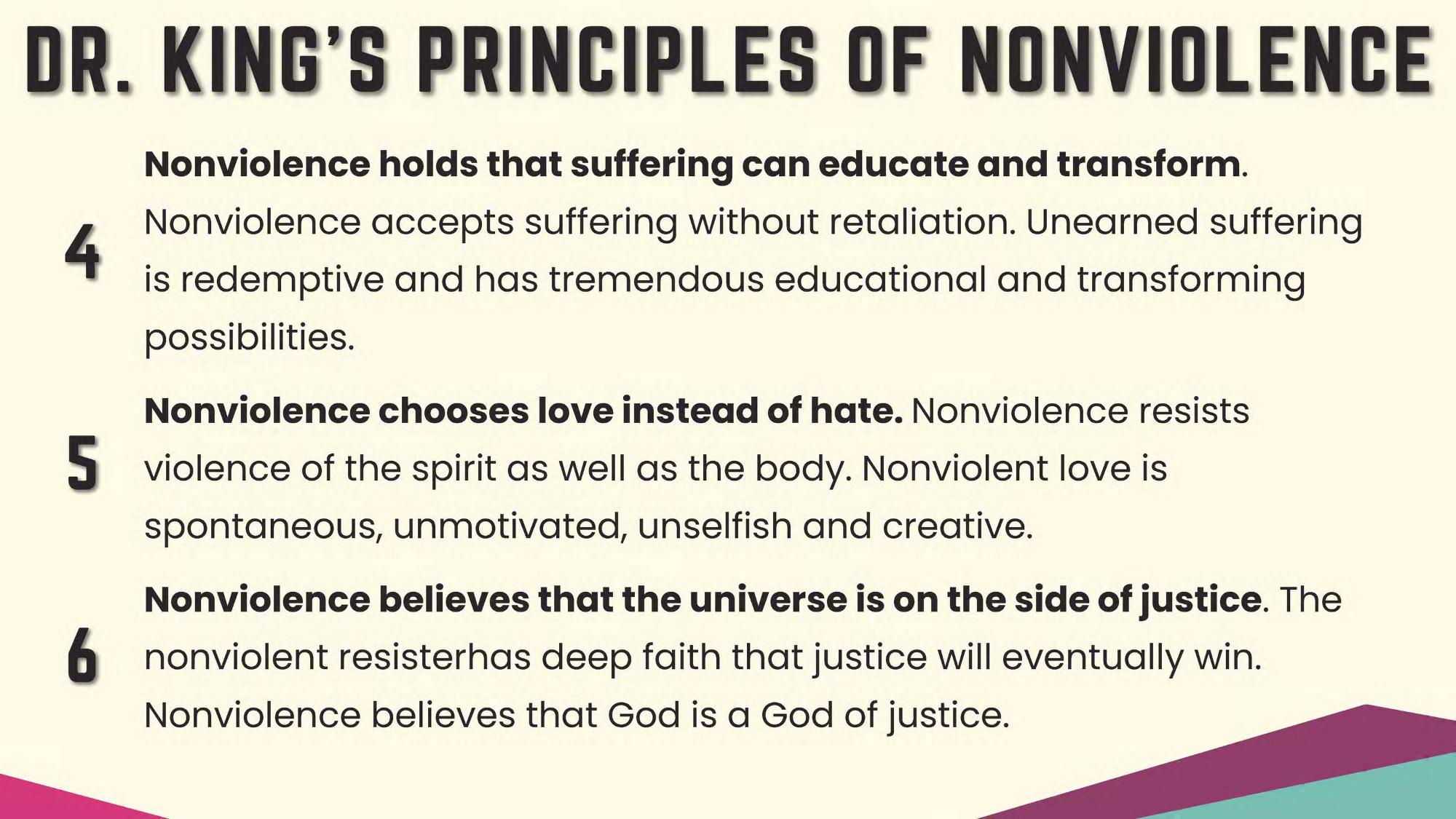 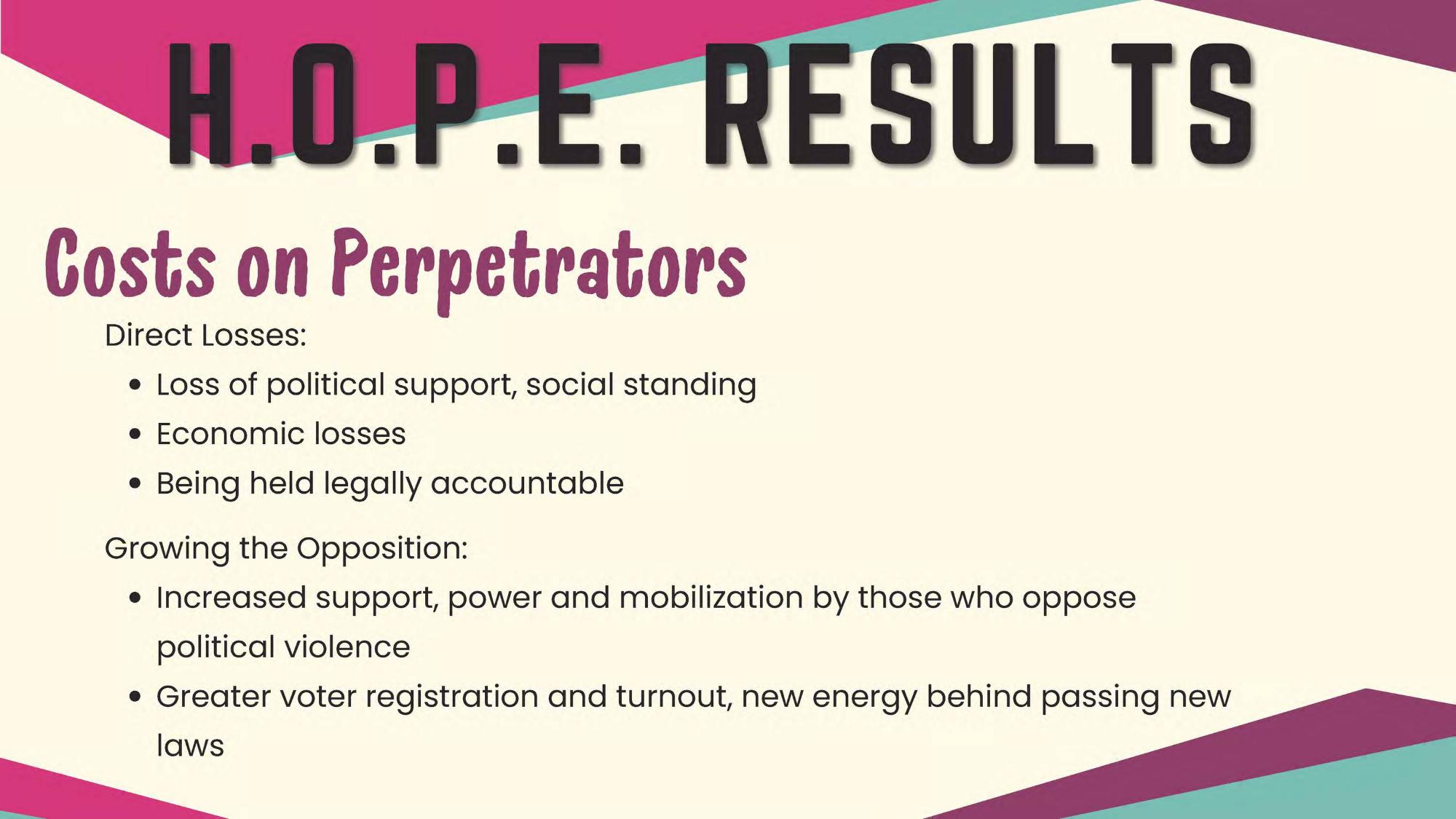 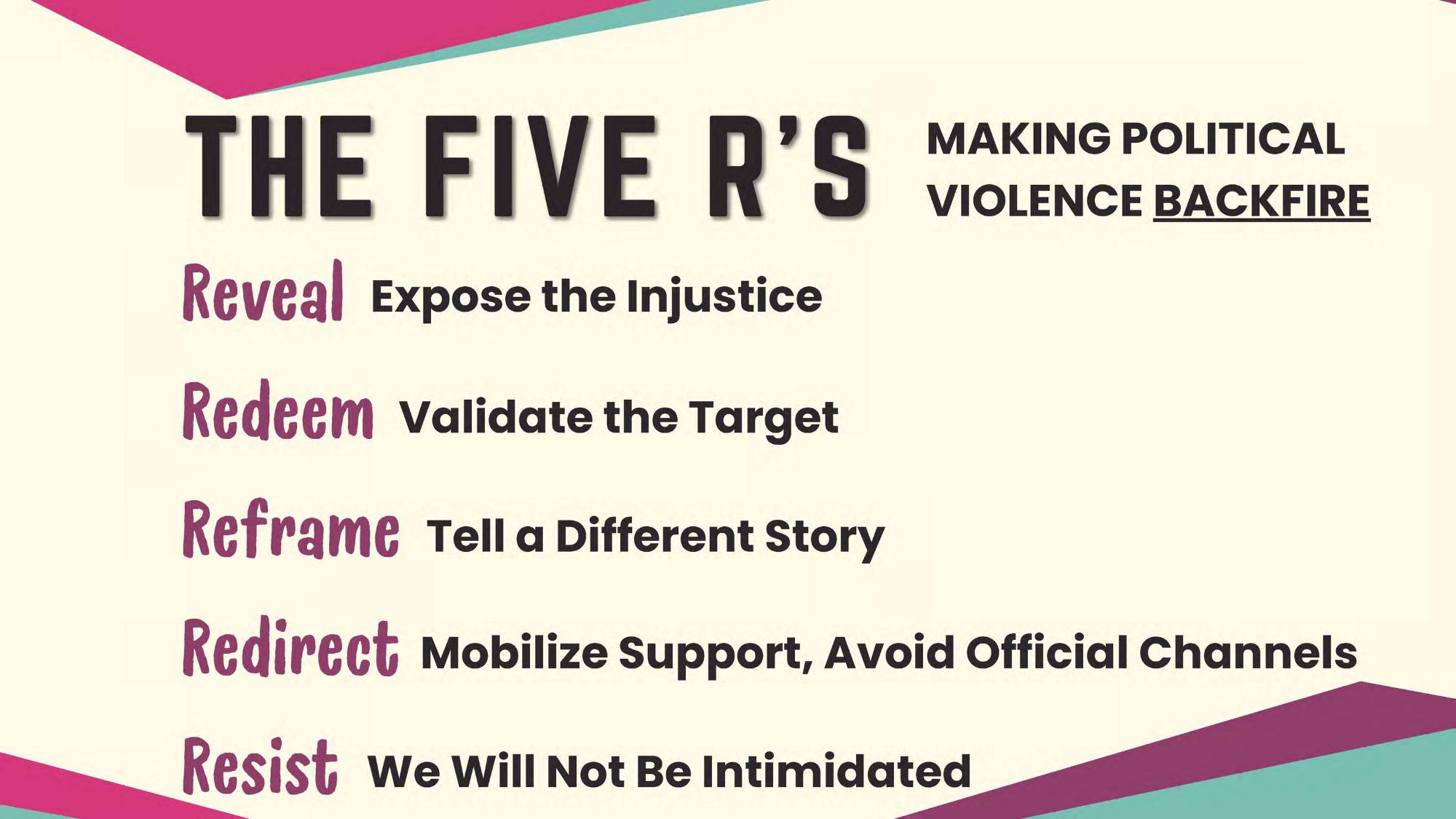 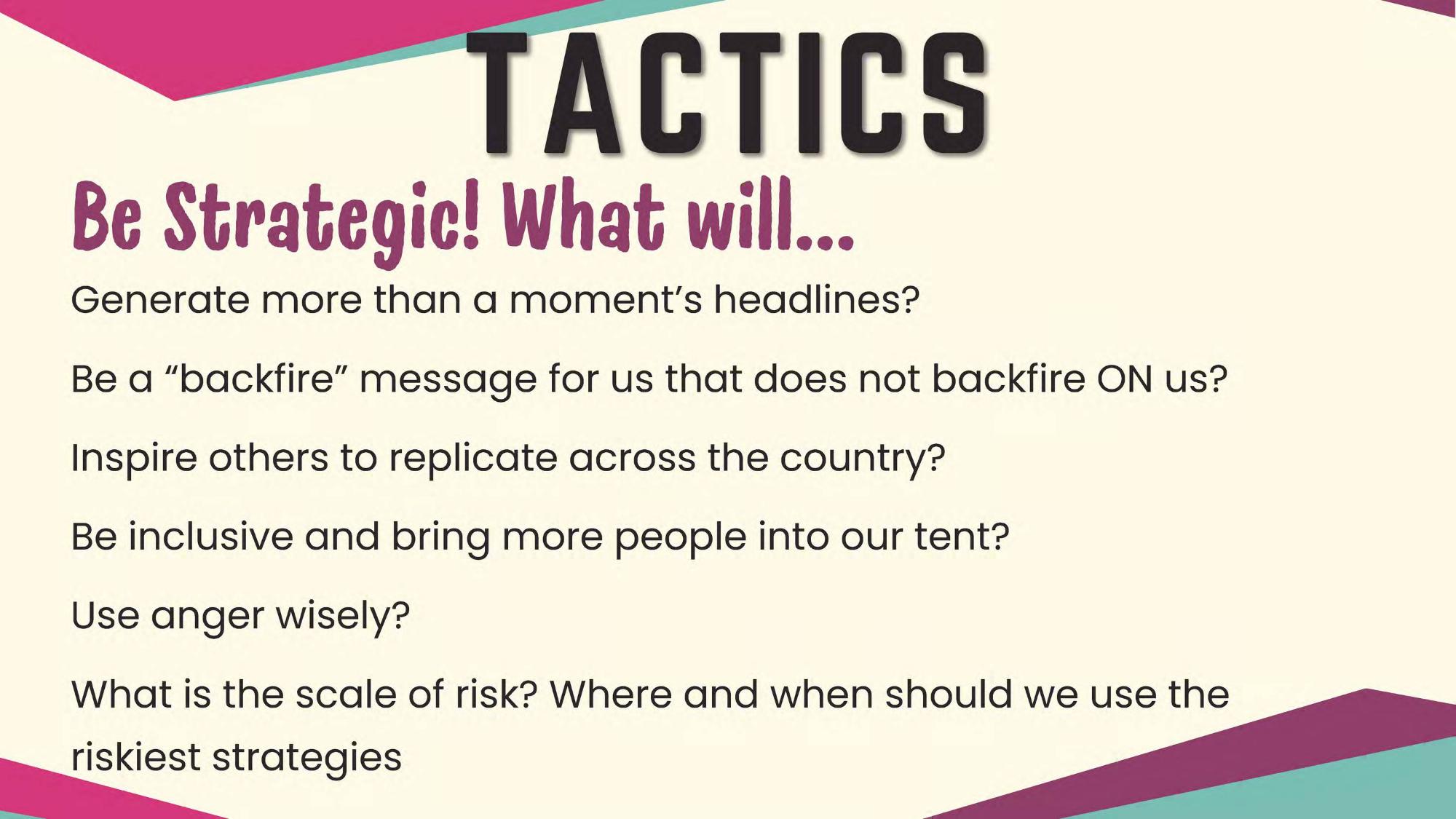 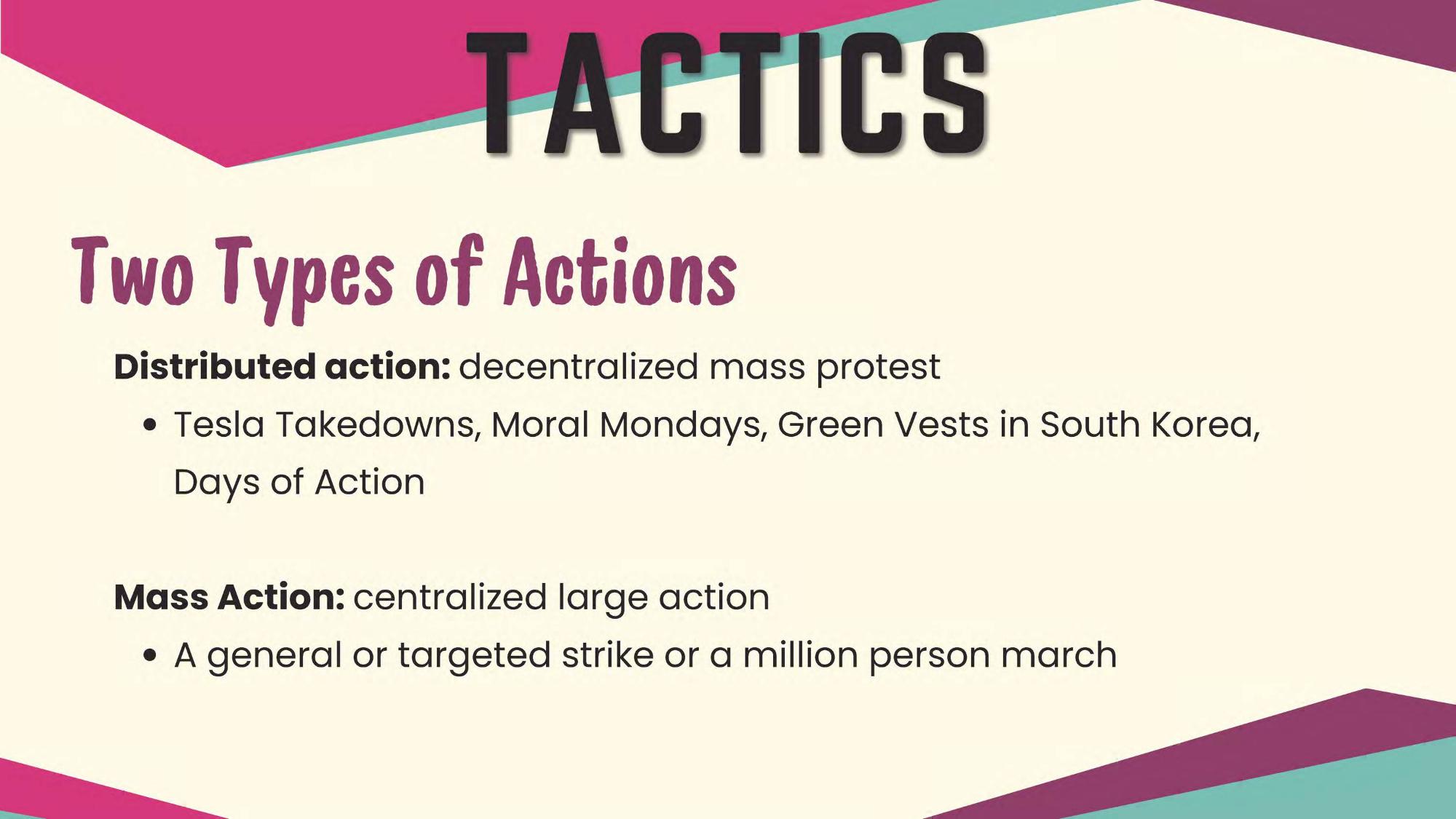 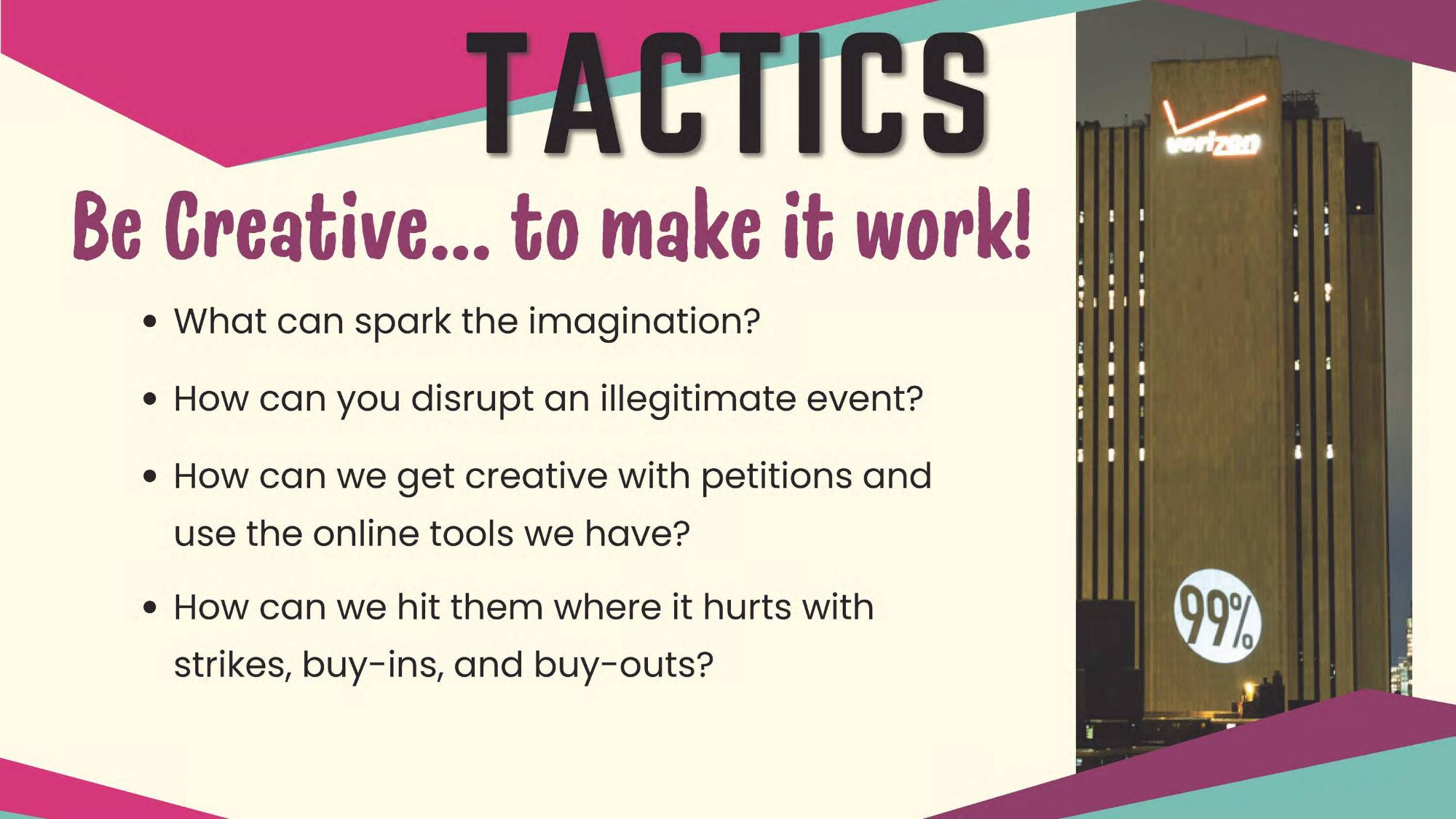 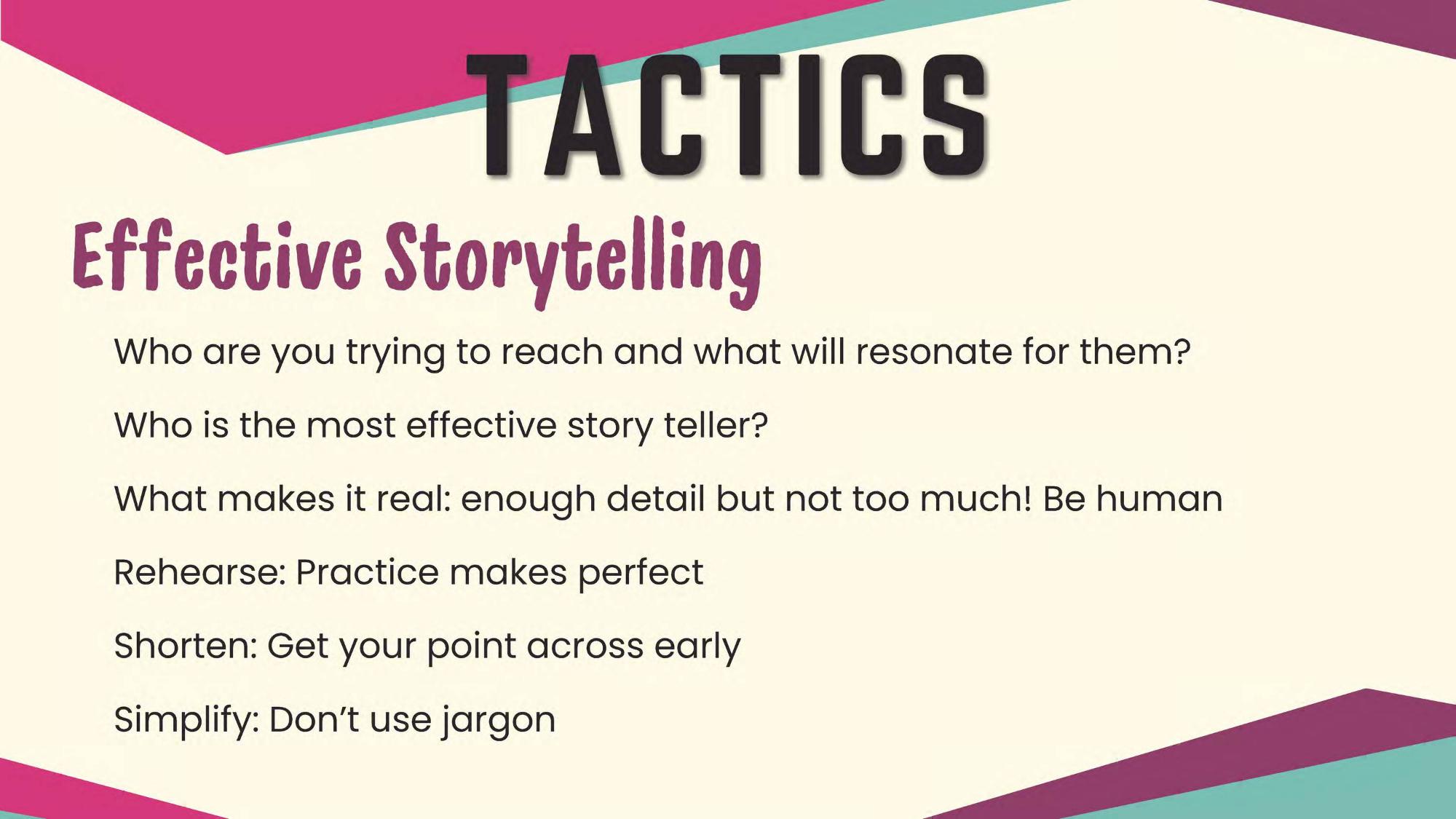 May 4th – Resistance Lab-201
June 1st – Resistance Lab-101
PramilaForCongress.com
Next Resistance Labs
Voter registration -Bill Niemandco-lead of College Voter Registration with Swing Left Inland Valley
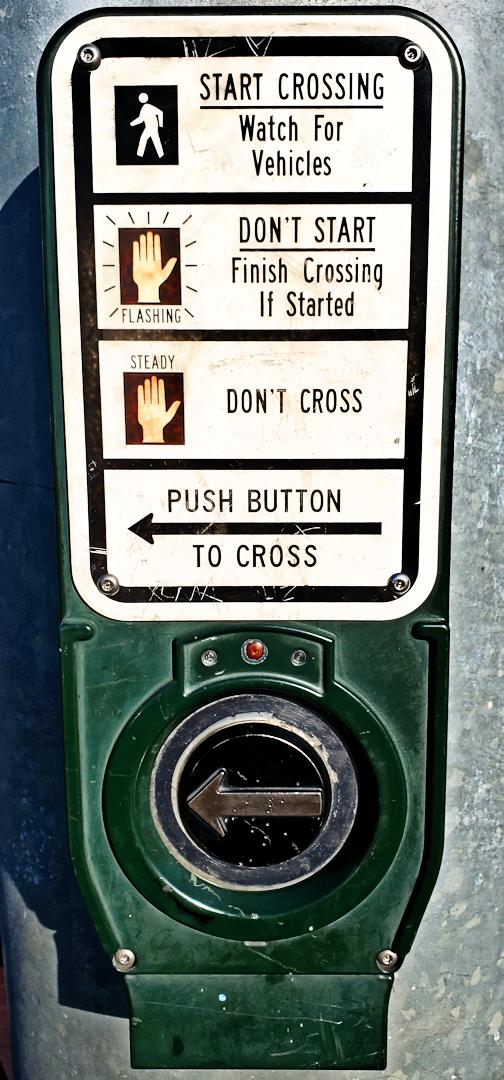 Santa Ana Hands Off Rally
Safety at protests/ rallies
BREA
[Speaker Notes: TALK ABOUT BREA, INDIVISIBLE GUIDANCE, MORE ONLINE]
CROSS CLOCKWISEUSE THE CROSSWALK ON YOUR LEFT
START ON WHITE SIGNLOOK BEFORE WALKING
DON’T START ON FLASHING LIGHTWAIT FOR THE NEXT CYCLEKeep the Ramps ClearStay SafeHave sympathy for the commuters
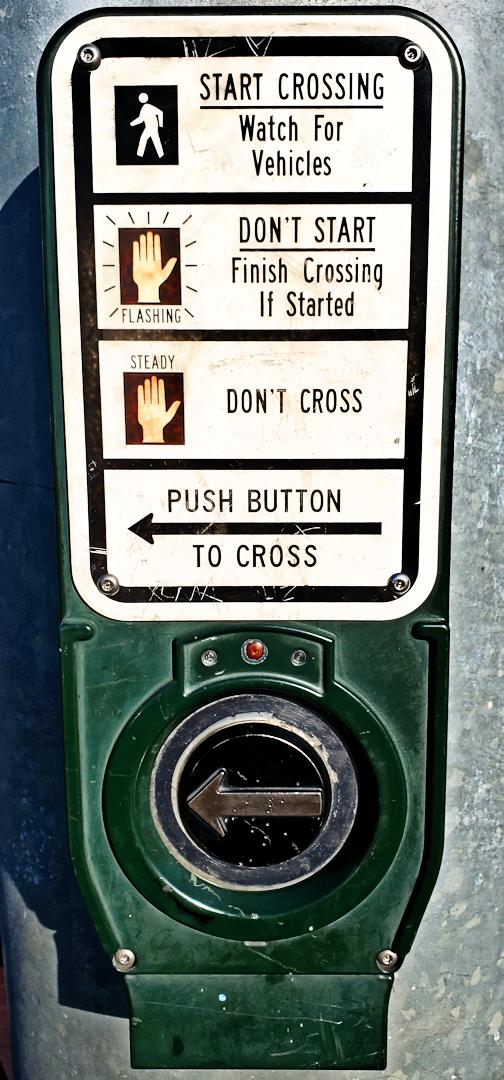 [Speaker Notes: TALK ABOUT BREA, INDIVISIBLE GUIDANCE, MORE ONLINE]
A core principle behind all Indivisible eventsis a commitment to nonviolent action. 
We expect all participants to seek to de-escalate any potential confrontation.
Hosts are expected to ensure all participants in your event uphold this commitment.
We recommend all participants review our safety and security resources:
INDIVISI.org/safety
Non-engagement with Hostile Individuals:		If approached by someone aggressive,		avoid engaging and keep a safe distance.
Remain Calm and Be Observant:		Stay aware of your surroundings.
Maintain a non-threatening Stance:		Use calm body language. Maintain personal space. 		Use neutral facial expressions and gestures.		Keep your hands low.
Rights of Assembly:Public spaces are protected for public demonstrations. You can legally photograph or video anything in plain view, including police actions.

Notify Law Enforcement of our plans:To establish trust with local police who are supportive of de-escalation.
Orders to Disperse - Comply Calmly:
Police must provide a clear dispersal order,must provide sufficient time to leave,and must provide a safe exit route.Follow dispersal instructions calmly.

Stay Calm and Composed: 
Move slowly and avoid arguing or resisting police.
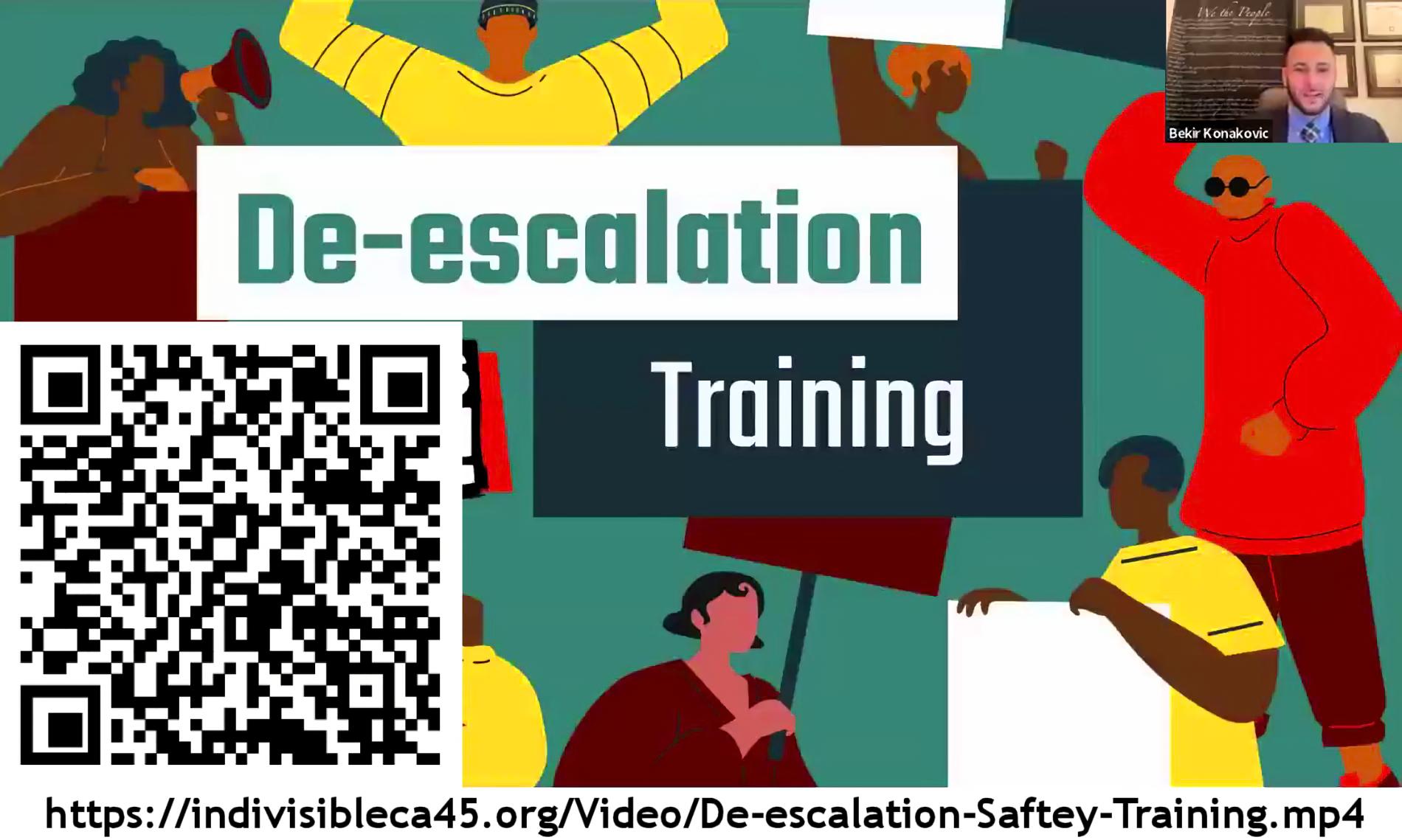 May 1st – -"May Day Strong" Orange City Hall 12-1PM- ocmdc.org El Centro Cultural De MexicoSanta Ana 3:30 – 7:30pm
May 4th – Resistance Lab 201 – online- May the 4th Be With You 2-4PM @ IRVINE CITY HALL
May 17th – 2-3:30PM rally at Nixon Library
May 21st – Postcard party
May 31st – Indivisible CA-45 meeting,same place, same time
Continued Monday evening rallies in Brea
Pick up this Flyer in the lobby.
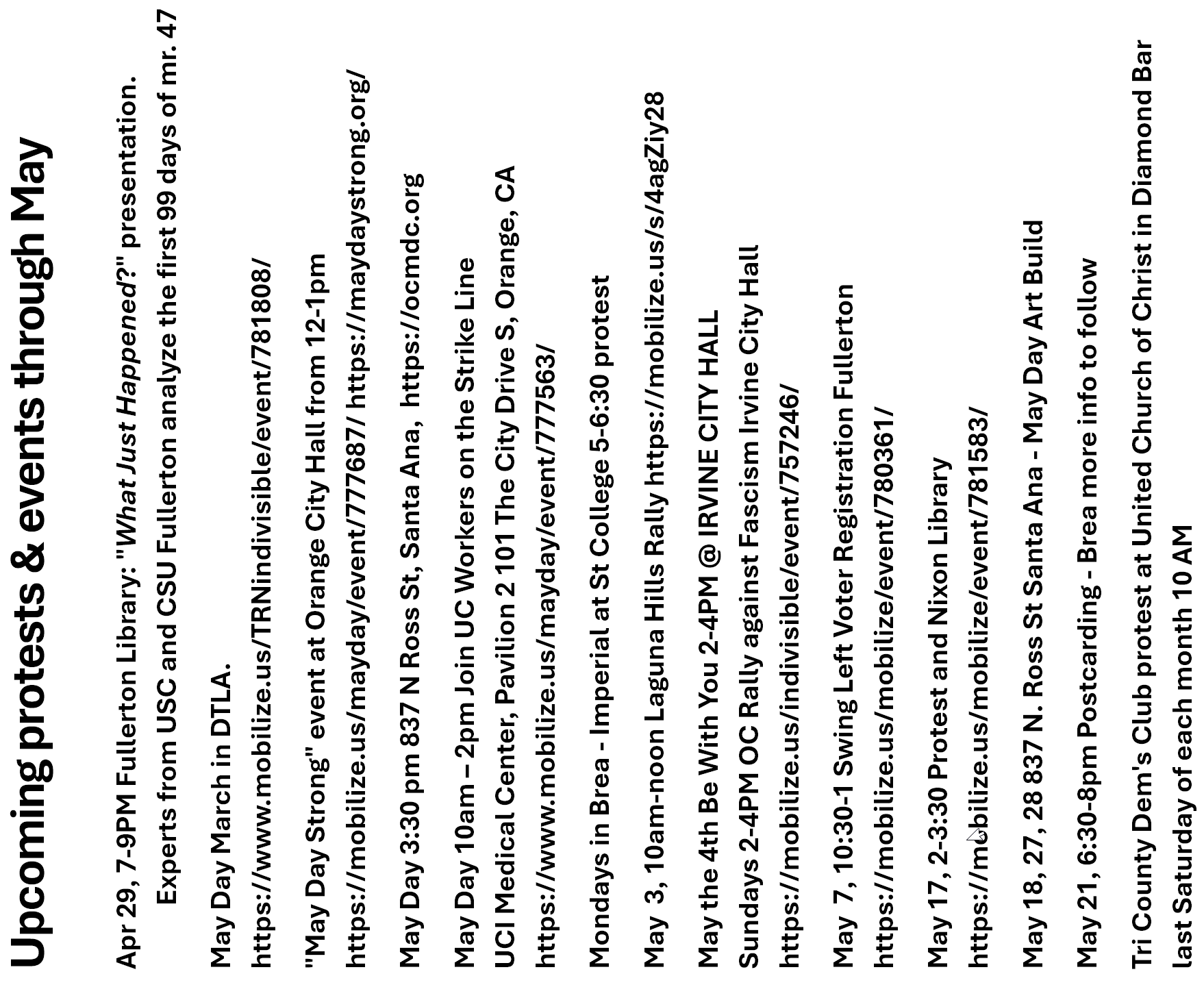